Муниципальное бюджетное общеобразовательное учреждение «Средняя общеобразовательная школа №3»
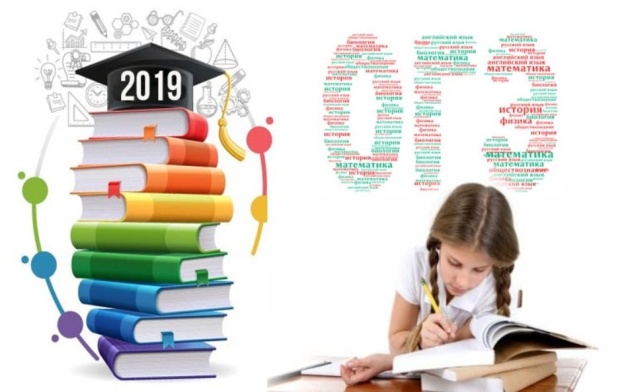 Государственная итоговая аттестацияв 2018-2019 учебном годуПорядок проведения ГИА по образовательным программам основного общего образования  от 29.12.2018 № 10-987 приказ Министерства образования и науки РФ
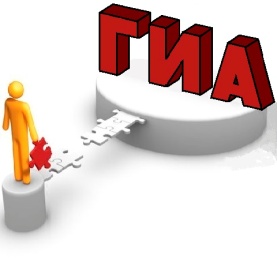 Общие положения ОГЭ
ОБЯЗАТЕЛЬНЫЕ  ЭКЗАМЕНЫ:
русский язык
 математика 
ЭКЗАМЕНЫ на обязательной основе по выбору: 
литература
физика
химия
биология
география
история 
обществознание
Иностранный язык (английский, немецкий, французский и испанский языки)
Информатика и информационно-коммуникационные технологии (ИКТ)
Формат экзамена в 2019 году
В 2018-2019 учебном году русский язык 
 в 9-х классах будут сдавать в два этапа:
собеседование (устная часть); 
письменная часть.
устная часть - своеобразный допуск  к письменному экзамену по русскому языку
Итоговое собеседование
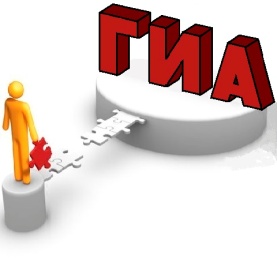 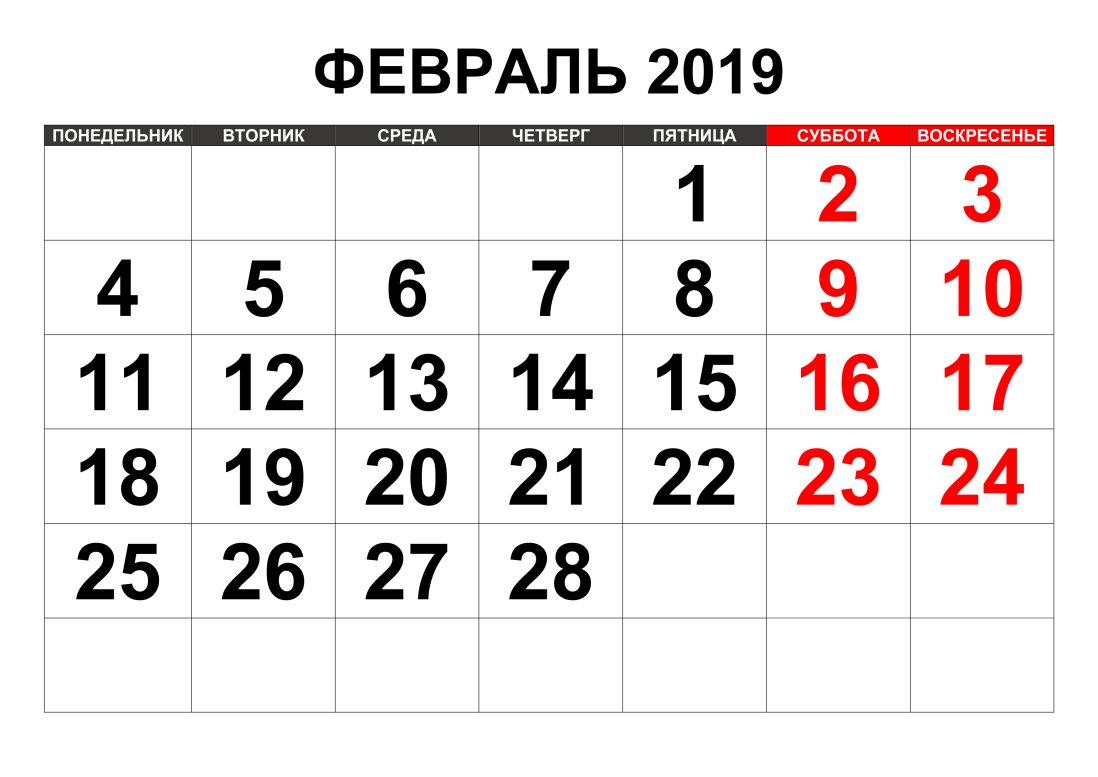 П.16. Итоговое собеседование по русскому языку проводится для обучающихся, экстернов 
во вторую среду февраля по текстам, темам и заданиям, сформированным по часовым поясам Федеральной службой по надзору в сфере образования и науки.
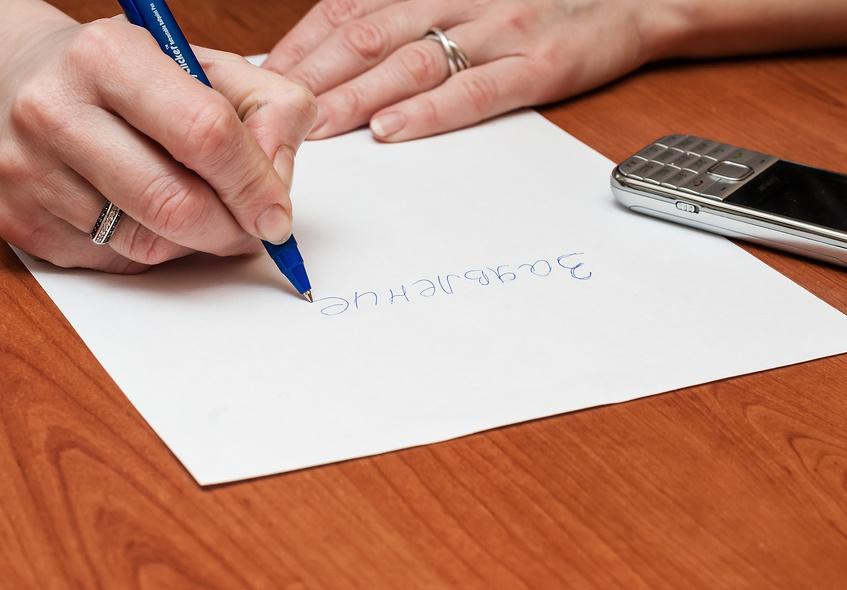 Устное собеседование
Устная части ОГЭ ставит всего 4 задачи: 
Выразительно прочитать текст. 
Пересказать прочитанное с интеграцией цитаты. 
Построить монологическое высказывание с опорой на предложенный план. 
Принять участие в диалоге на выбранную тему....
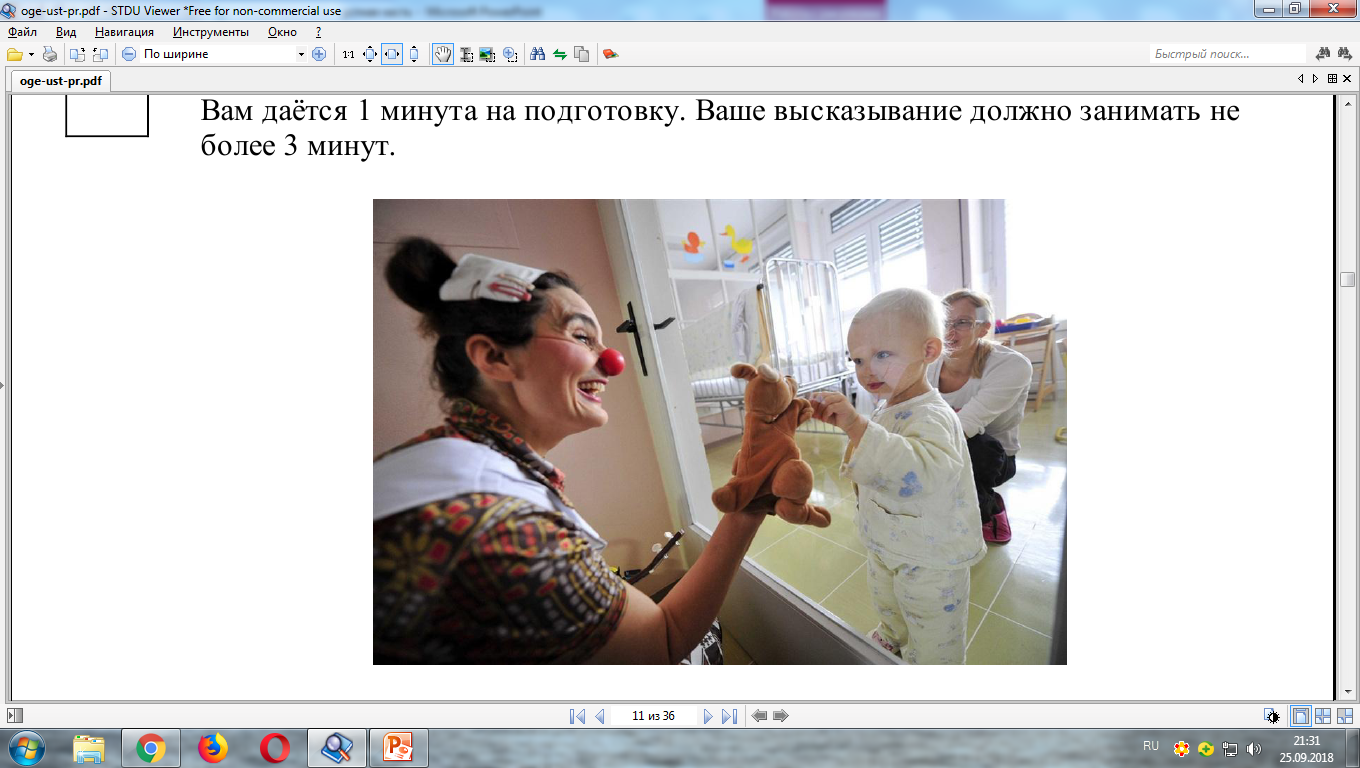 Пример задания 3
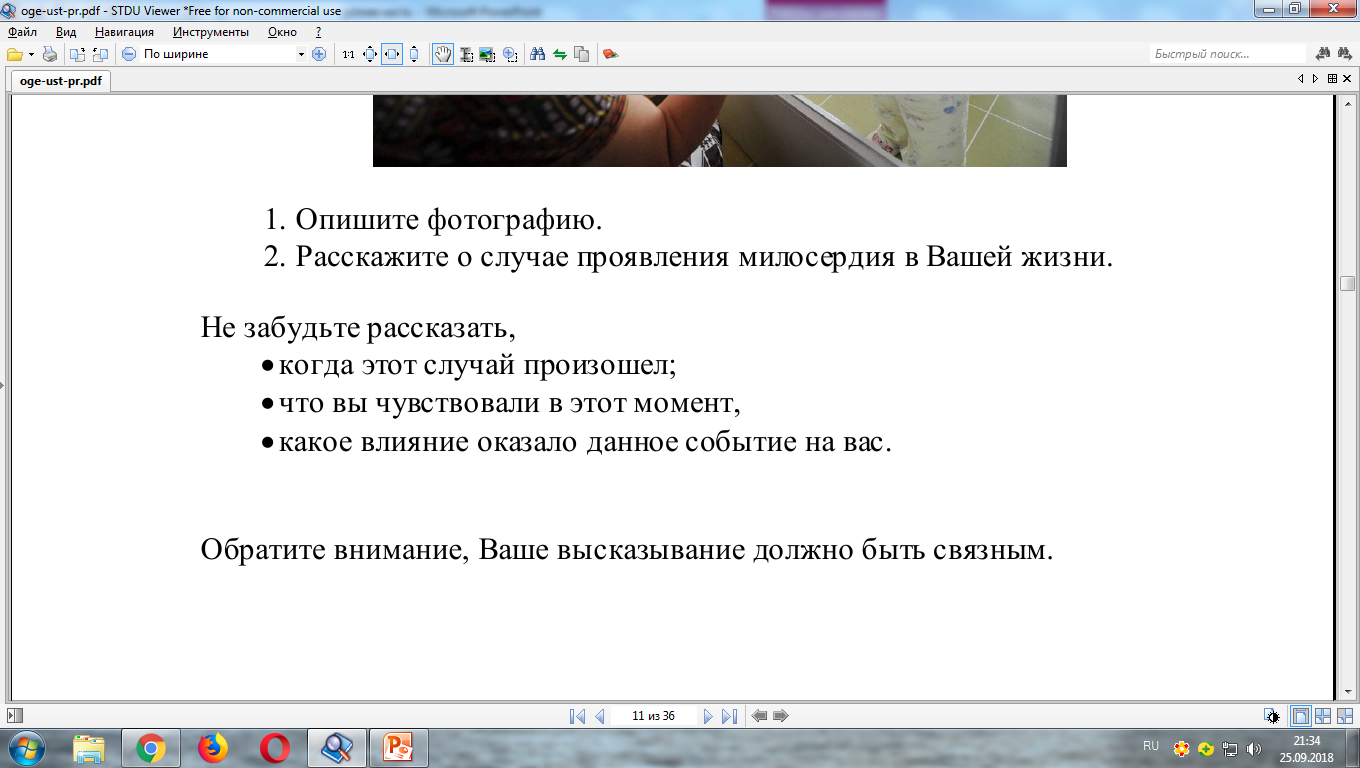 Об устном собеседовании
Общее время ответа одного экзаменуемого (включая время на подготовку) – 15 минут.
Каждое последующее задание выдаётся после окончания выполнения предыдущего задания. В процессе проведения собеседования будет вестись поточная аудиозапись.
Итоговое собеседование выпускники 9 классов будут проходить в своих школах. 
Оцениваться оно будет по системе «зачет»/«незачет». 
Общее количество баллов за всю работу – 19 баллов.
Экзаменуемый получает зачет в случае, если за выполнение работы он набрал 10 или более баллов.
Итоговое собеседование
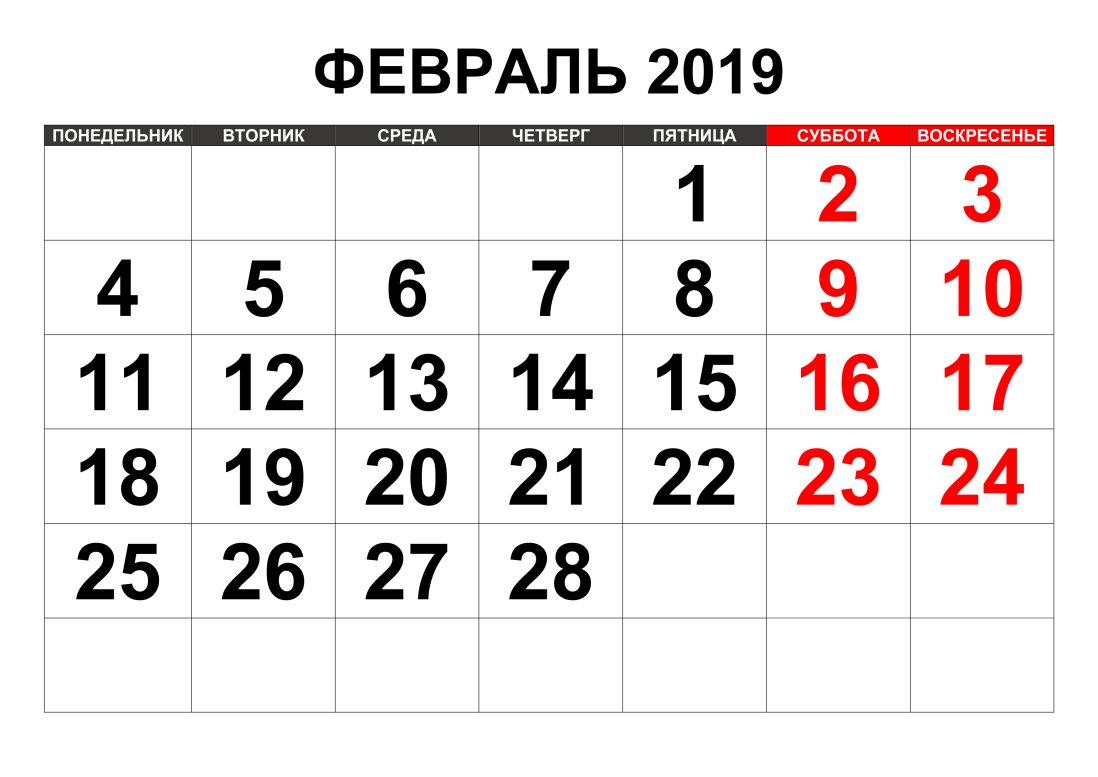 Проверка ответов участников итогового собеседования по русскому языку завершается не позднее чем через 5 календарных дней с даты его проведения. Результатом итогового собеседования по русскому языку является «зачёт» или «незачёт».
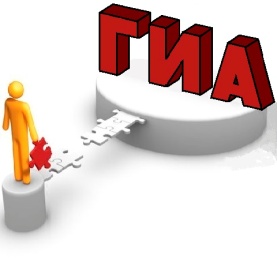 Итоговое собеседование
Повторно допускаются следующие обучающиеся: 

- получившие по итоговому собеседованию по русскому языку неудовлетворительный результат («незачет»);
 
- не явившиеся на итоговое собеседование по русскому языку по уважительным причинам (болезнь или иные обстоятельства), подтвержденным документально; 

- не завершившие итоговое собеседование по русскому языку по уважительным причинам (болезнь или иные обстоятельства), подтвержденным документально.
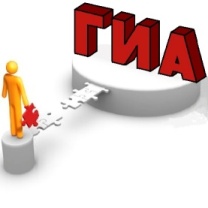 Итоговое собеседование
Повторно допускаются к итоговому собеседованию по русскому языку в дополнительные сроки в текущем учебном году (во вторую рабочую среду марта и первый рабочий понедельник мая)
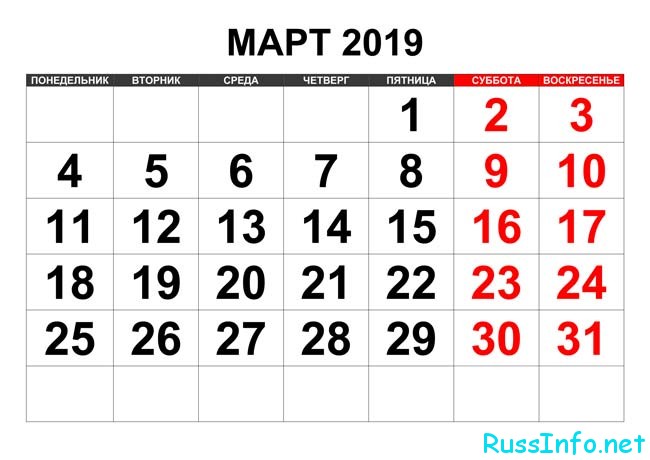 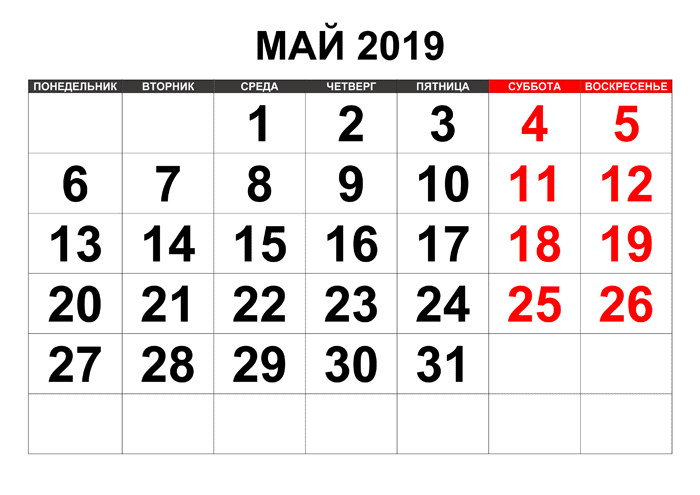 ОГЭ (ГВЭ)
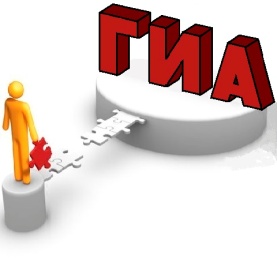 Допускаются… П.11
Обучающиеся, 
не имеющие академической задолженности и в полном объеме выполнившие УП 
(имеющие годовые отметки по всем учебным предметам УП за 9 класс не ниже удовлетворительных) 
+
 имеющие  результат «ЗАЧЕТ» за итоговое собеседование по русскому языку
Выбор предметов указывается в заявлении, которое обучающийся подает в образовательную организацию до 1 марта.
Участники ГИА
Обучающиеся вправе изменить (дополнить) перечень указанных в заявлении экзаменов только при наличии у них уважительных причин (болезни или иных обстоятельств, подтвержденных документально). В этом случае обучающийся подает заявление в ГЭК с указанием измененного перечня учебных предметов, по которым он планирует пройти ГИА, и причины изменения заявленного ранее перечня. Указанное заявление подается не позднее чем за месяц до начала соответствующих экзаменов.

Обучающиеся с ограниченными возможностями здоровья при подаче заявления представляют копию рекомендаций (заключение) психолого-медико-педагогической комиссии, а обучающиеся дети-инвалиды и инвалиды – оригинал справки, подтверждающей факт установления инвалидности, выданной федеральным государственным учреждением медико-социальной экспертизы.
Сроки и продолжительность проведения ГИА
Для ГИА-9 (ОГЭ и ГВЭ-9):
* Предварительный этап: с третьей декады апреля по начало мая 2019 года
Основной этап: с конца мая по конец июня 2019 года, включая резервные).
Дополнительный период:
 сентябрь 2019 года.
Сроки и продолжительность проведения ГИА
П.42 (52). По решению ГЭК повторно допускаются к сдаче ГИА в текущем учебном году по соответствующим учебным предметам в дополнительные сроки (резервные)
Получившие на ГИА: 
Не явившиеся на экзамен по УП (документ)
Не завершившие выполнение Э.Р. по УП (документ),
Апелляция которых о нарушении установленного порядка проведения ГИА конфликтной комиссией была удовлетворена,
Участники, чьи результаты были аннулированы по решению председателя ГЭК в случае выявления фактов нарушения  порядка
неудовлетворительный результат не более чем по 2 (1) учебным предметам.
Оценка результатов ГИА
Результаты ГИА признаются удовлетворительными в случае, если обучающийся 
по сдаваемым учебным предметам набрал минимальное количество баллов, определенное органом управления в сфере образования…
Шкала перевода первичного балла в отметку (ФИПИ – 2019)
Русский язык – 18  из 42 баллов
Математика -   8 из 38 баллов
Литература –  7 из 27 баллов
Информатика – 5 из 22 баллов
Биология  - 13 из 46 баллов
География - 12 из 32 баллов
Иностранный язык – 29 из 70 баллов
Обществознание – 15 из 39 баллов
www.gia.edu.ru
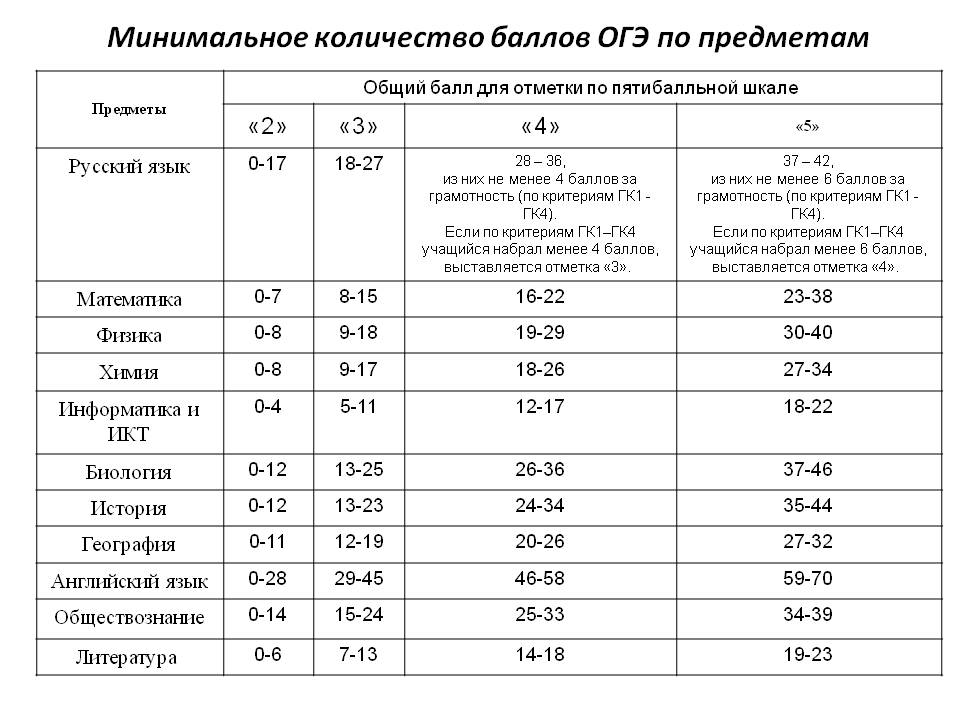 Company  Logo
www.themegallery.com
Приказ Минобрнауки от 14.02.2014 № 115 «Об утверждении Порядка заполнения, учета и выдачи аттестатов об ОО и СОО и их дубликатов»
Итоговые отметки за 9 класс по русскому языку, математике и двум учебным предметам, сдаваемым по выбору обучающегося, определяются как среднее арифметическое годовой и экзаменационной отметок выпускника и выставляются целыми числами в соответствии с правилами математического округления.
!!! ОГЭ (ГВЭ) – критерии оценивания разные
ГИА влияет на отметку
 в аттестате 
(средняя арифметическая)
ПОДАЧА АПЕЛЛЯЦИИ
Конфликтная комиссия:
принимает и рассматривает апелляции обучающихся по вопросам нарушения установленного порядка проведения ГИА, а также о несогласии с выставленными баллами;
принимает по результатам рассмотрения апелляции решение об удовлетворении или отклонении апелляции обучающегося;
информирует обучающегося, подавшего апелляцию, и (или) его родителей (законных представителей), а также ГЭК о принятом решении.
Апелляция
Апелляция о несогласии с выставленными баллами подается в течение двух рабочих дней со дня объявления результатов ГИА по соответствующему учебному предмету.
Обучающиеся подают апелляцию о несогласии с выставленными баллами непосредственно в конфликтную комиссию или в образовательную организацию, в которой они были допущены в установленном порядке к ГИА. Руководитель образовательной организации, принявший апелляцию, незамедлительно передает ее в конфликтную комиссию.
Обучающиеся и их родители (законные представители) заблаговременно информируются о времени и месте рассмотрения апелляций.
Обучающиеся и родители знакомятся
под роспись информируют обучающихся и их родителей (законных представителей) о сроках, местах и порядке подачи заявлений на прохождение ГИА, 
о порядке проведения ГИА, в том числе об основаниях для удаления с экзамена, изменения или аннулирования результатов ГИА, 
о порядке подачи апелляций о нарушении установленного порядка проведения ГИА и о несогласии с выставленными баллами, 
о времени и месте ознакомления с результатами ГИА, а также о результатах ГИА, полученных обучающимися.
Сроки проведения ОГЭ
Перерыв между проведением экзаменов по обязательным учебным предметам составляет не менее 2 дней.
Для обучающихся с ограниченными возможностями здоровья, обучающихся детей-инвалидов и инвалидов, а также тех, кто обучался по состоянию здоровья на дому, в образовательных организациях, в том числе санаторно-курортных, в которых проводятся необходимые лечебные, реабилитационные и оздоровительные мероприятия для нуждающихся в длительном лечении, продолжительность ОГЭ увеличивается на 1,5 часа.
Знакомство с результатами
10 дней отводится на проверку работ;
Ознакомление обучающихся с полученными ими результатами ГИА по учебному предмету осуществляется не позднее трех рабочих дней со дня их утверждения ГЭК.
ОГЭ 2019
нельзя
Нужно/ можно
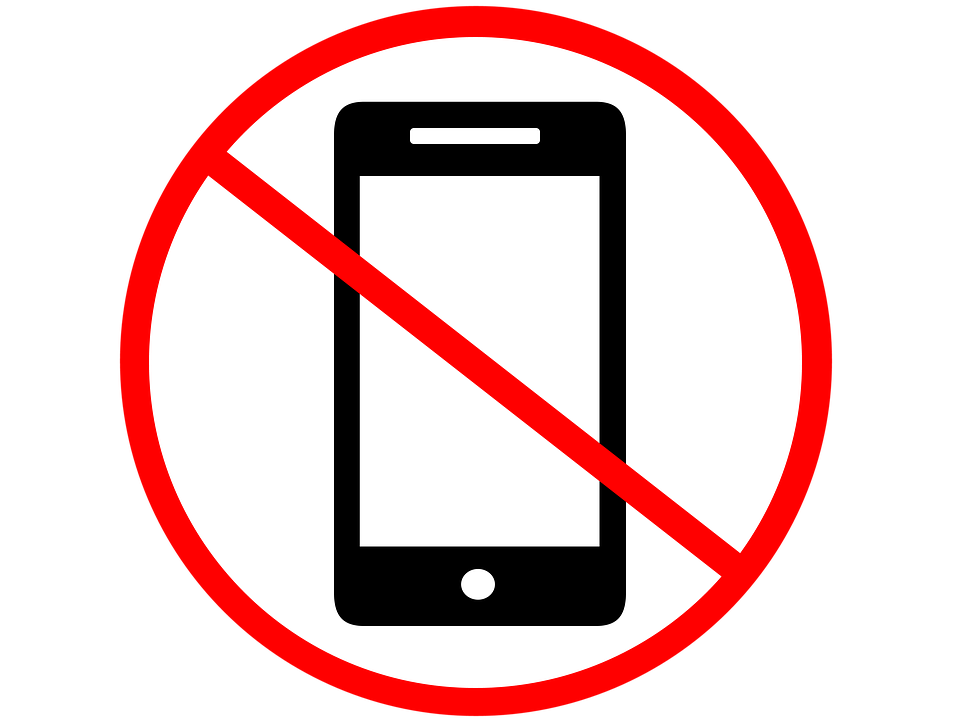 Паспорт
Черная гелевая (капиллярная ) ручка
Питьевая вода
Вся информация на сайте http://www.fipi.ru/
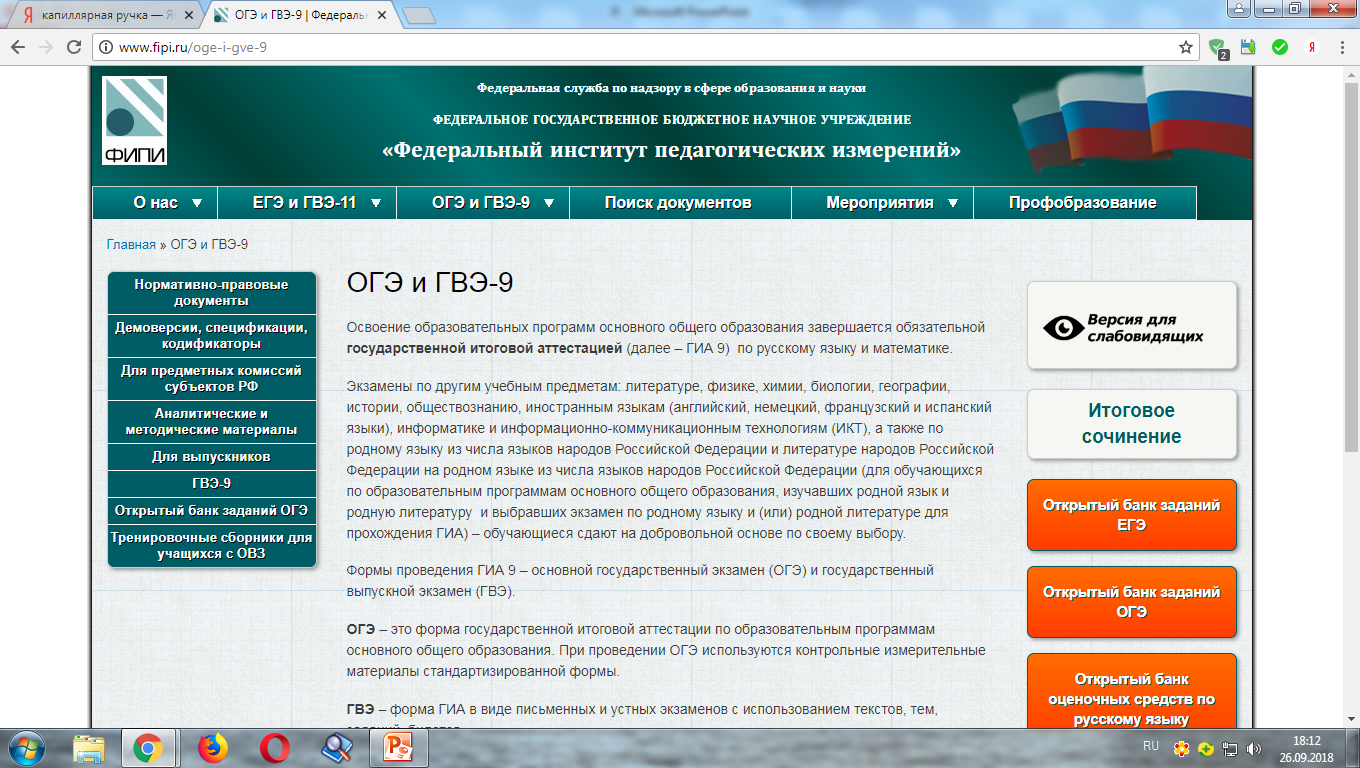 Тренировка
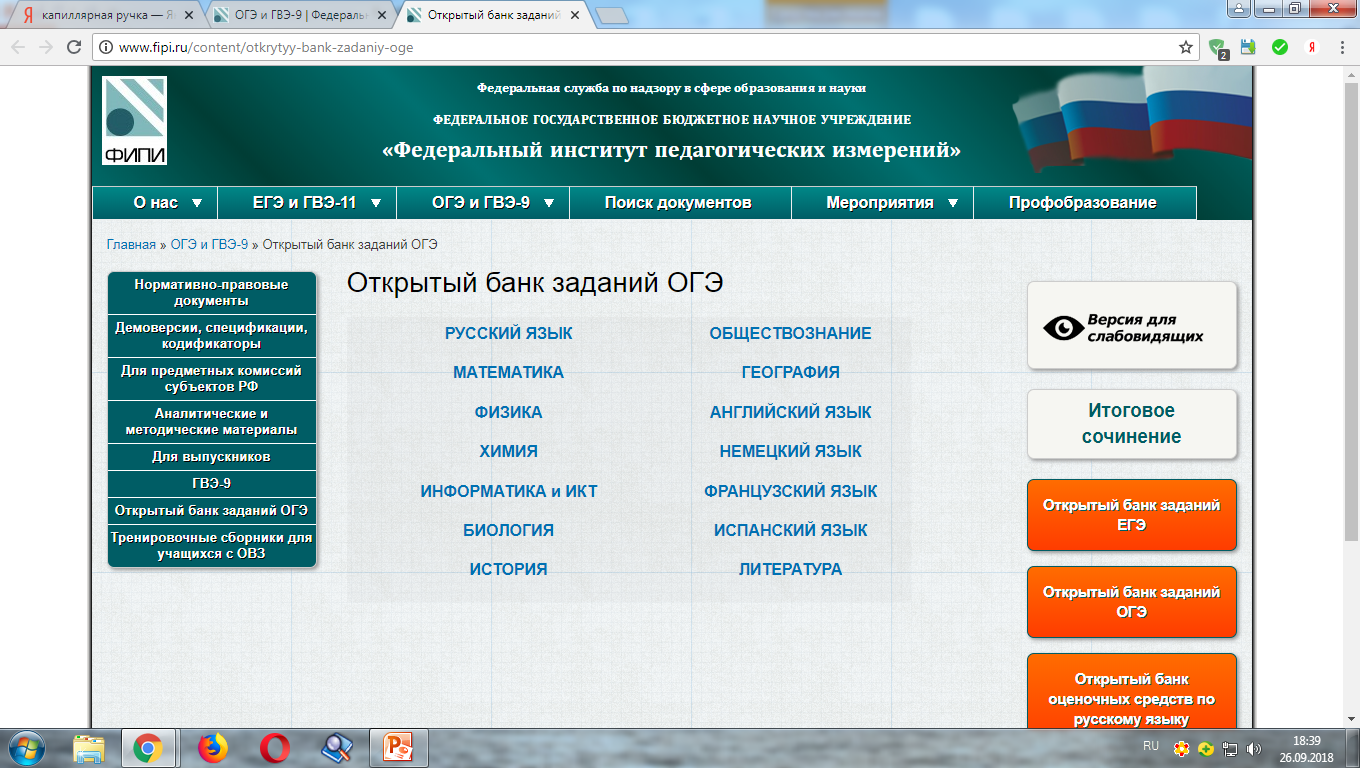 Тренировка
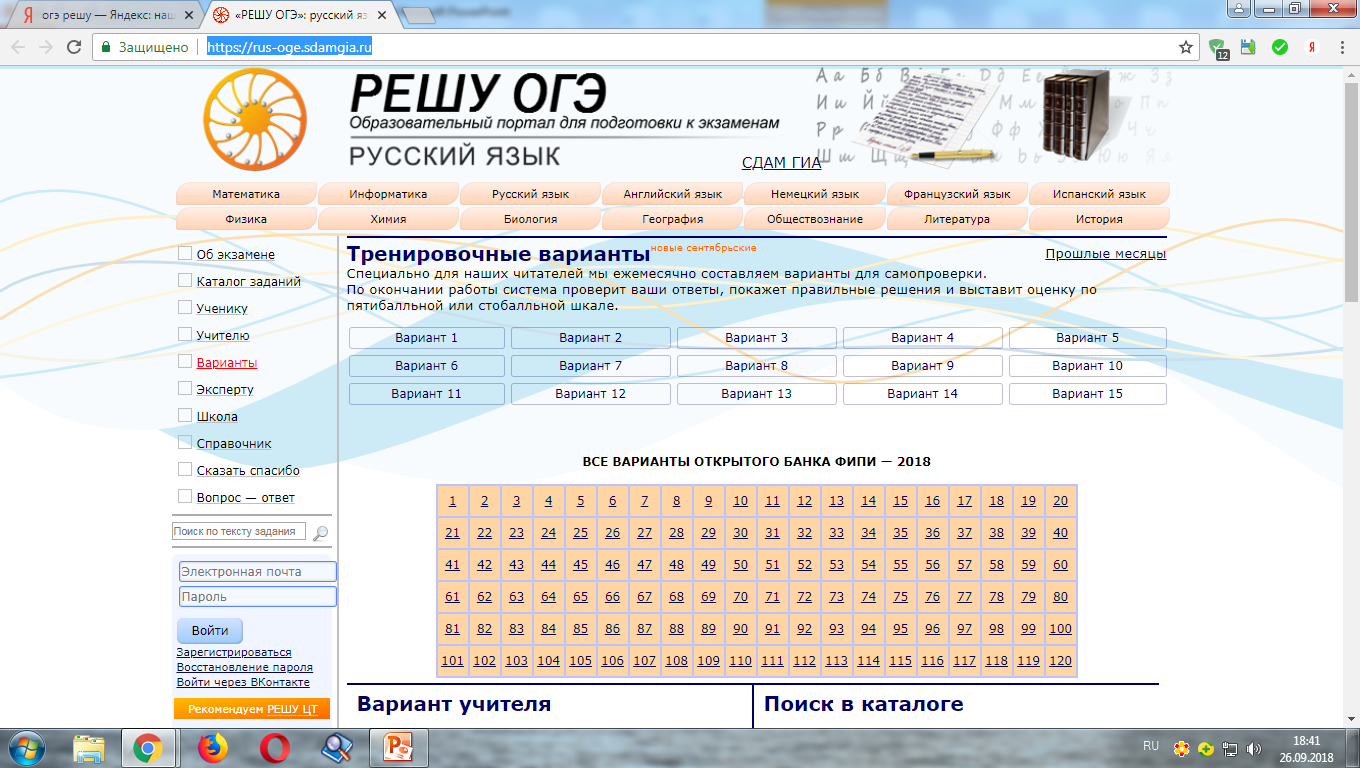 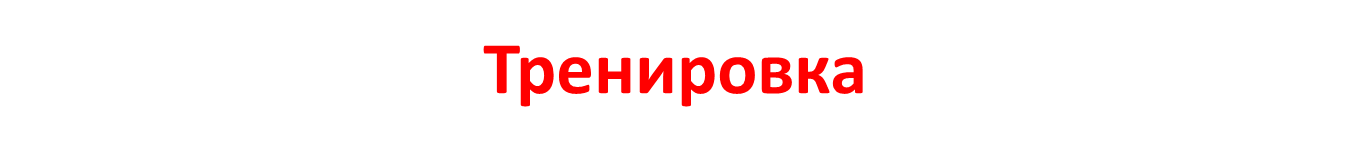 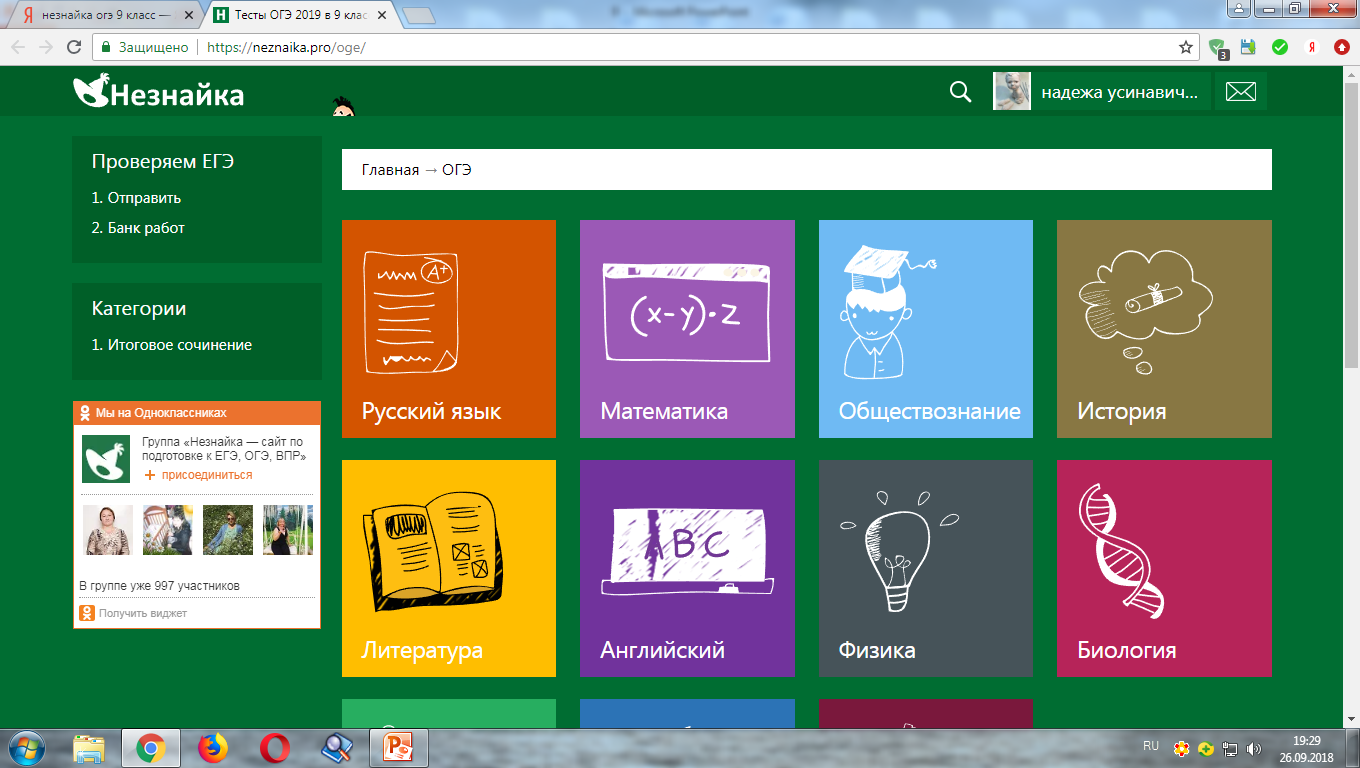 Интернет -ресурс
http://www.fipi.ru/content/otkrytyy-bank-zadaniy-oge
https://rus-oge.sdamgia.ru/
http://www.русскийбезпроблем.рф
http://uchimcauchitca.blogspot.om/
https://saharina.ru/
https://neznaika.pro/oge/
Спасибо за внимание